September 2023
Machine learning meets Wi-Fi 7: a multi-link traffic allocation-based RL use case
Date: 2023-09-12
Authors:
Slide 1
Pedro Riviera (University of Ottawa)
September 2023
Overview
This presentation will be comprised by: 

RL meets Multi-Link Operation in IEEE 802.11be: Multi-Headed Recurrent Soft-Actor Critic-based Traffic Allocation
Motivation.
Overview of the Multi-Headed Recurrent Soft-Actor Critic.
System Model.
Multi-Headed Recurrent Soft-Actor Critic
Dealing with Non-Markovian environments in RL.
State Space Selection.
Action Space Selection.
Reward Function.
Traffic Considerations
Performance Evaluation
Simulation Results
Conclusions
Pedro Riviera (University of Ottawa)
September 2023
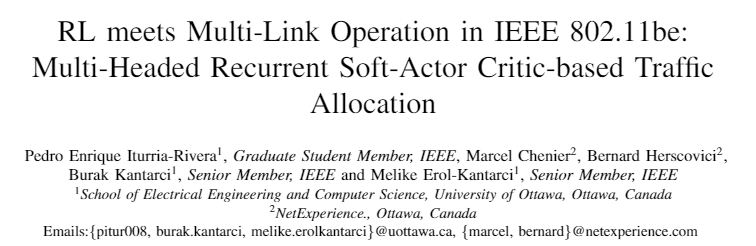 *Accepted in IEEE International Conference of Communications (ICC) 2023, Rome, Italy
Pedro Riviera (University of Ottawa)
September 2023
Motivation
IEEE 802.11be —Extremely High Throughput—, commercially known as Wireless-Fidelity (Wi-Fi) 7 is the newest IEEE 802.11 amendment that comes to address the increasingly throughput hungry services such as Ultra High Definition (4K/8K) Video and Virtual/Augmented Reality (VR/AR).

To do so, IEEE 802.11be presents a set of novel features that will boost the Wi-Fi technology to its edge. 

To achieve superior throughput and very low latency, a careful design approach must be taken, on how the incoming traffic is distributed in MLO capable devices. 

In this paper, we present a Reinforcement Learning (RL) algorithm named Multi-Headed Recurrent Soft-Actor Critic (MH-RSAC) to distribute incoming traffic in 802.11be MLO capable networks.
Pedro Riviera (University of Ottawa)
September 2023
Overview of MH-RSAC
In this work, we focus our interest on MLO in 802.11be. Specifically, MLO allows Multi-Link Devices (MLD)s to concurrently use their available interfaces for multi-link communications. In this context, we intend to optimize the traffic allocation policy over the available interfaces with the aid of Reinforcement Learning (RL).
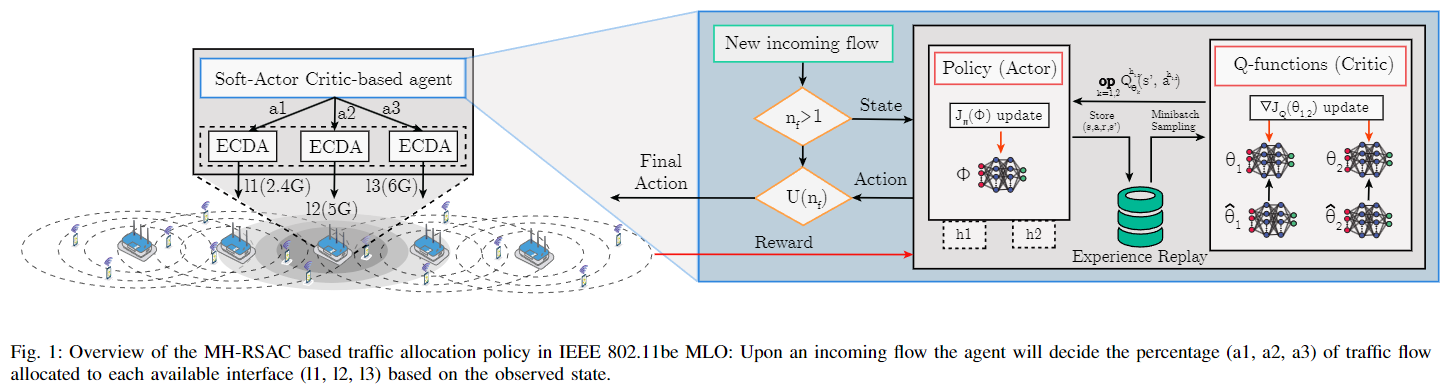 Pedro Riviera (University of Ottawa)
September 2023
System Model
¹ IEEE P802.11, “TGax Simulation Scenarios,” IEEE, Tech. Rep., 2015. [Online]. Available: https://mentor.ieee.org/802.11/dcn/ 14/11-14-0980-16-00ax-simulation-scenarios.docx
Pedro Riviera (University of Ottawa)
September 2023
Multi-Headed Soft-Actor Critic
The SAC agent introduced initially in [2] is a maximum entropy, model-free and off-policy actor-critic method:

Relays on the inclusion of a policy entropy term into the reward function to encourage exploration.
It reutilizes the successful experience of the minimum operator in the selection of the double Q-Functions that comprise the critic.

In addition to the previous considerations, we include:

Substitute the minimum operator by an average operator that allowed to reduce the bias of the lower bound of the double critics [10].

Modify the structure of the critic and the actor of the discrete SAC to allow multi-output.
[2] T. Haarnoja, A. Zhou, P. Abbeel, and S. Levine, “Soft actor-critic: Off policy maximum entropy deep reinforcement learning with a stochastic actor,” in 35th International Conference on Machine Learning (ICML),  2018.
[10] H. Zhou, Z. Lin, J. Li, D. Ye, Q. Fu, and W. Yang, “Revisiting Discrete Soft Actor-Critic,” 2022. [Online]. Available: https://arxiv.org/abs/2209.
Pedro Riviera (University of Ottawa)
September 2023
Dealing with Non-Markovian environments in RL
Reinforcement Learning faces some challenges when dealing with non-Markovian environments. The reason is that RL main goal is to maximize the reward given a certain state and action as: 

											
When the previous relationship is not fulfilled due partial observability of the Markovian state, the observation state should include more that one input and utilize a portion of the interaction history.
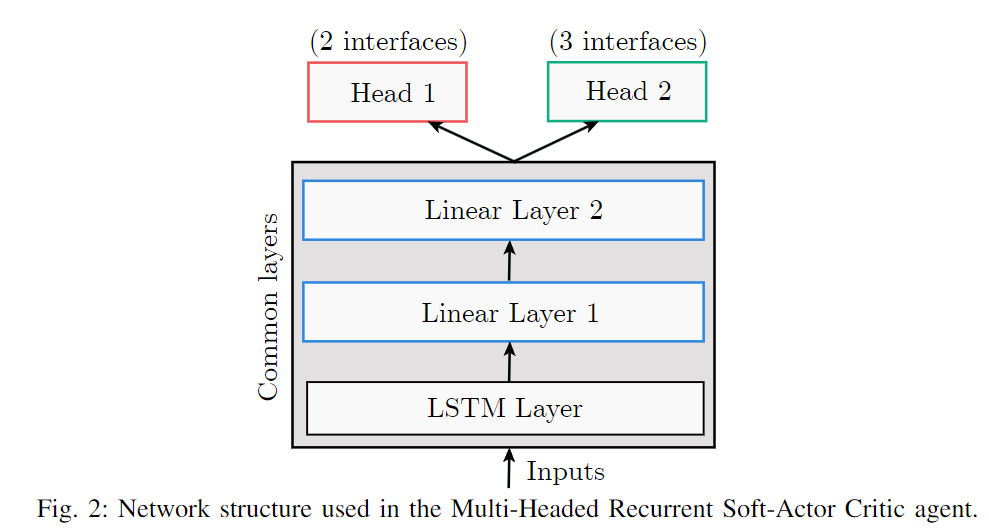 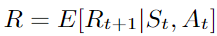 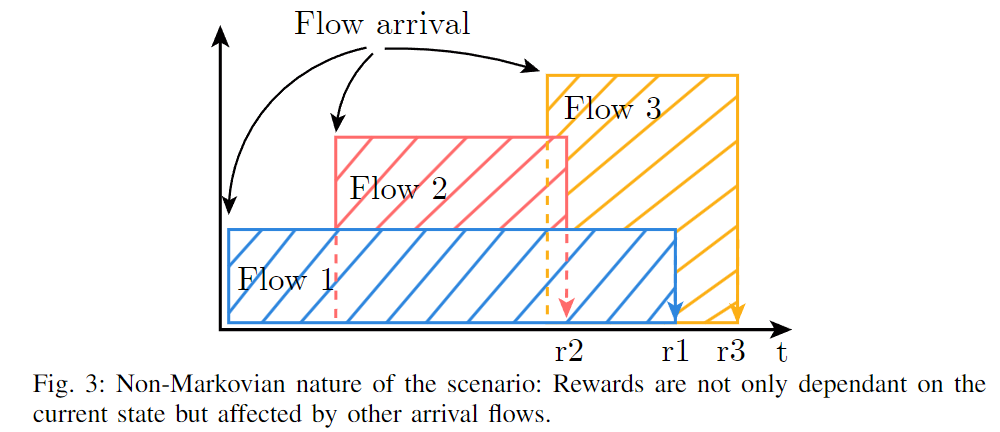 Pedro Riviera (University of Ottawa)
[Speaker Notes: In Fig. 3, we show an example of the non-markovian behavior of our environment. For instance, the reward obtained upon the arrivalof Flow 1, r1 is affected by the arrival of Flow 2. That means that the reward obtained given the action taken upon Flow 1 arrival isaffected as well by the action taken upon FLow 2 arrival as well. Such behavior violates the assumption of being on the presence of an MDP. To solve the beformentioned issue, we include as the first layer of the model’s structure of the MH-RSAC a Long Short-TermMemory (LSTM) neural network as shown in Fig. 2. In addition, we add two more linear layers after the LSTM layer.]
September 2023
State Space Selection
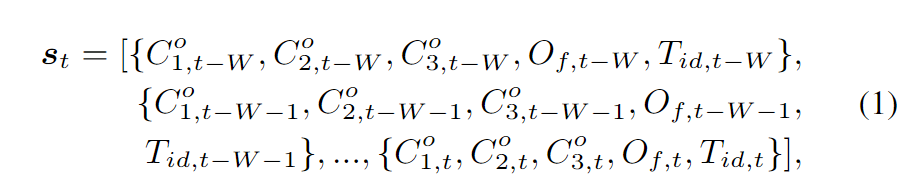 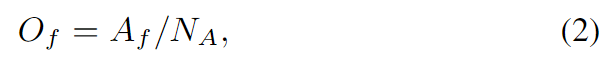 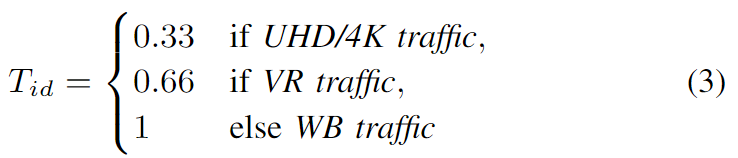 Pedro Riviera (University of Ottawa)
September 2023
Action Space Selection
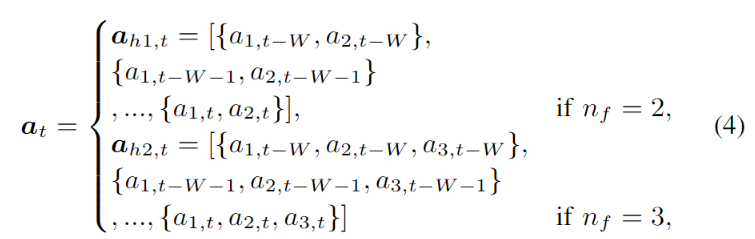 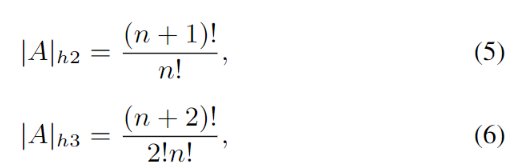 Pedro Riviera (University of Ottawa)
September 2023
Reward function
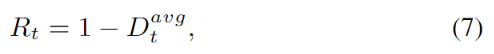 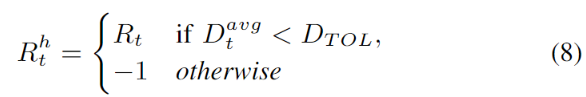 Pedro Riviera (University of Ottawa)
Traffic Considerations
In this work, we utilize a VR cloud server model and derive the Cumulative Distribution Functions (CDF) to be utilized as one of our simulation traffic flows. The derivation of the inverse of the CDF for the frame inter-arrival time and frame size is described below:
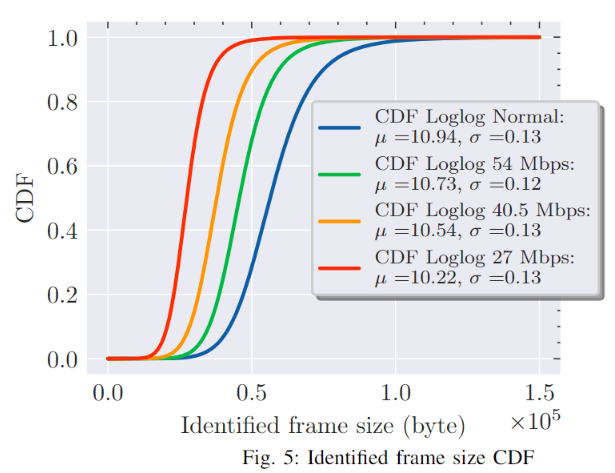 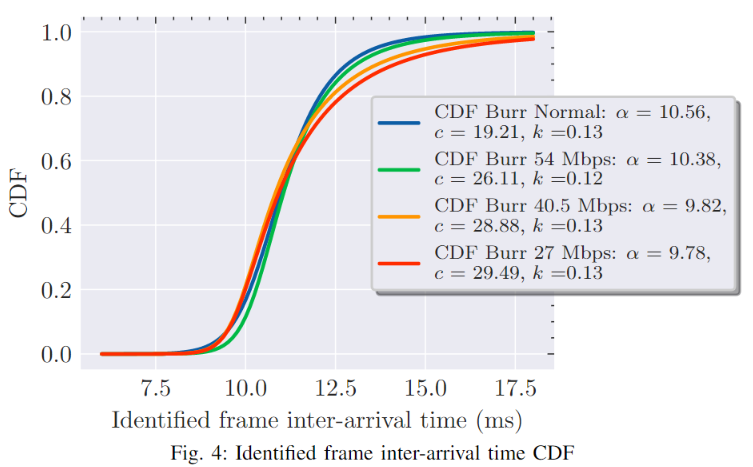 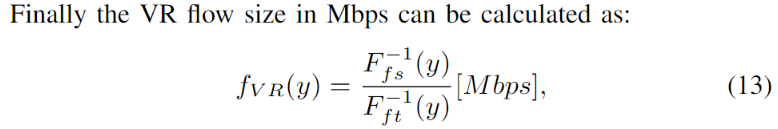 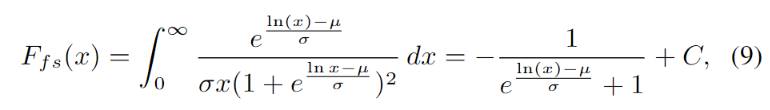 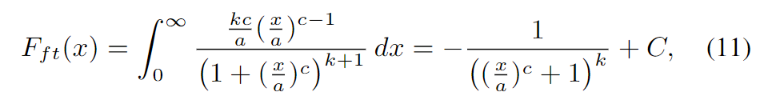 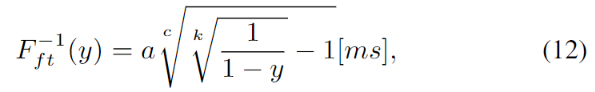 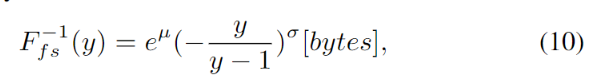 Pedro Riviera (University of Ottawa)
September 2023
Performance Evaluation
Simulations are performed using the flow-level simulator Neko 802.11be [5] and Pytorch-based RL agents. The communication between the simulator and the RL agents is done using the ZMQ broker library.
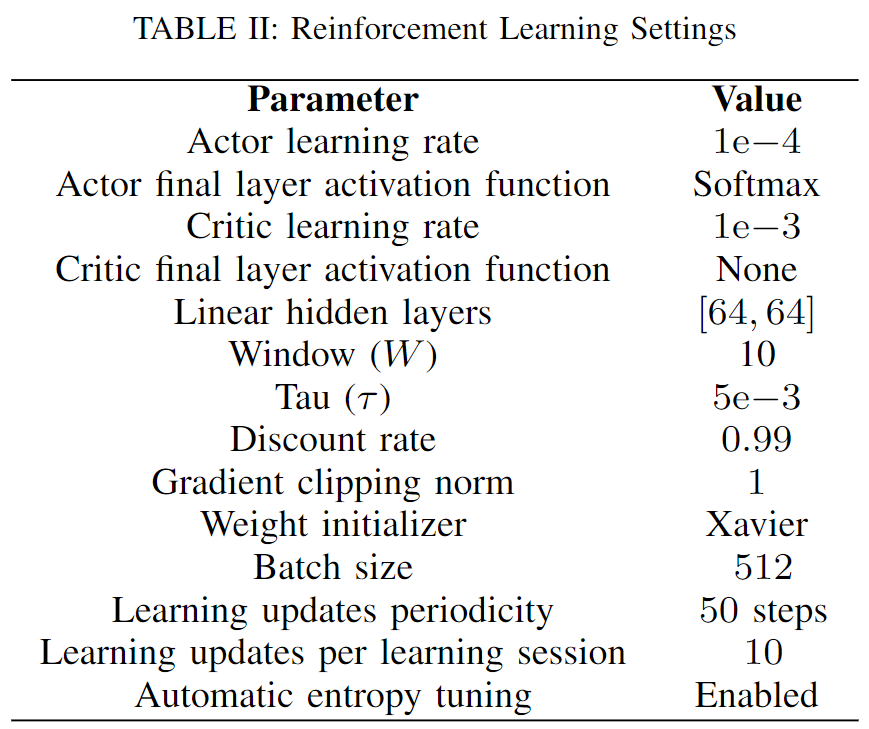 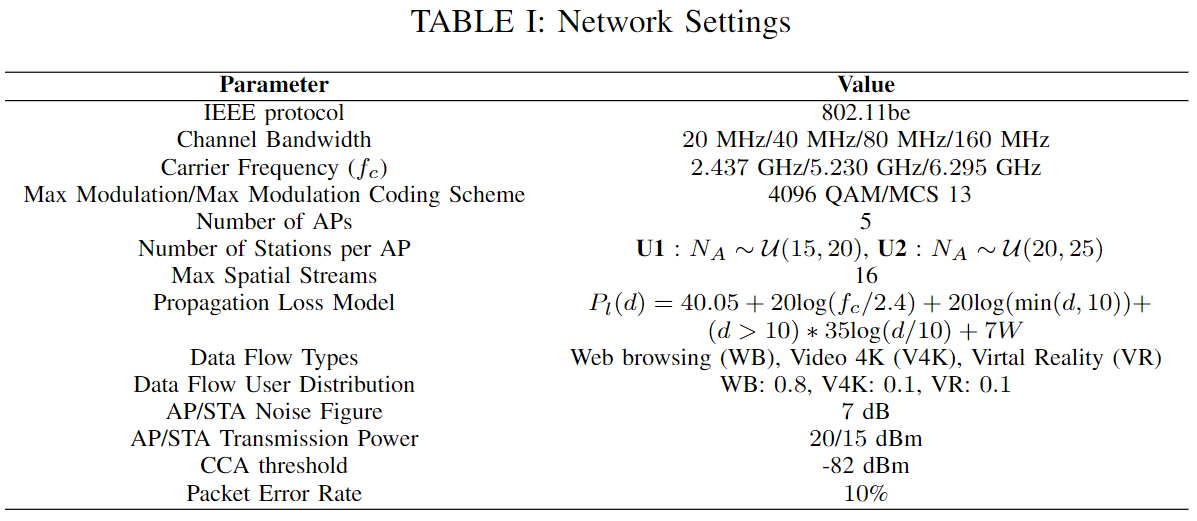 Pedro Riviera (University of Ottawa)
September 2023
Simulations results
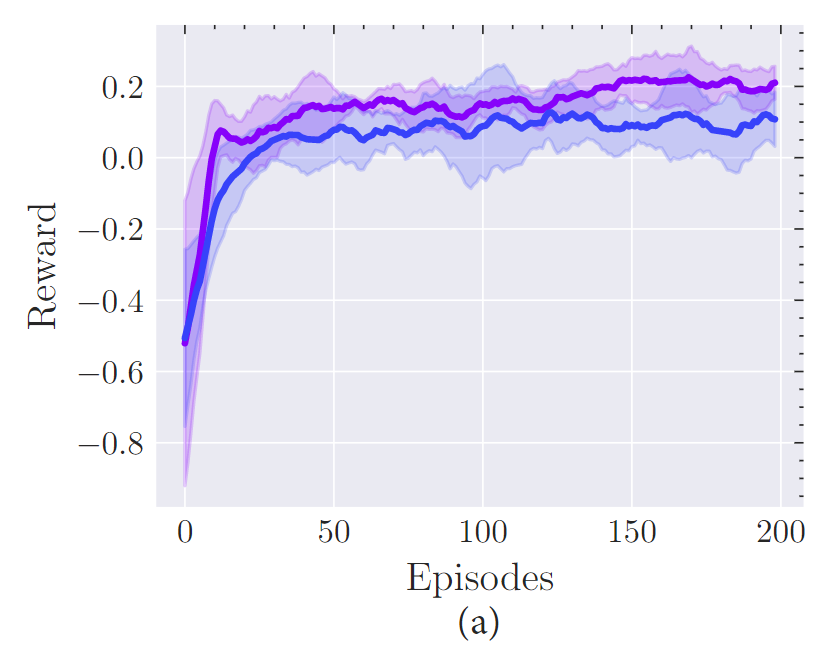 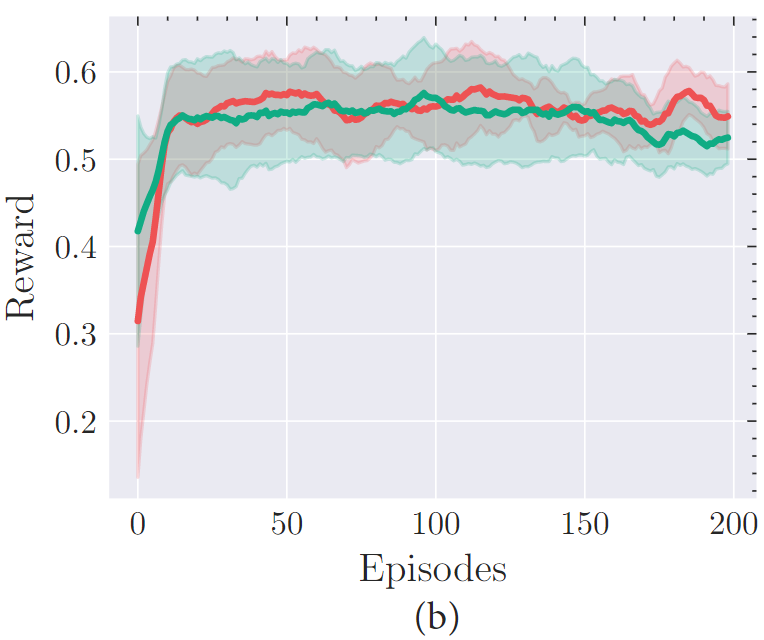 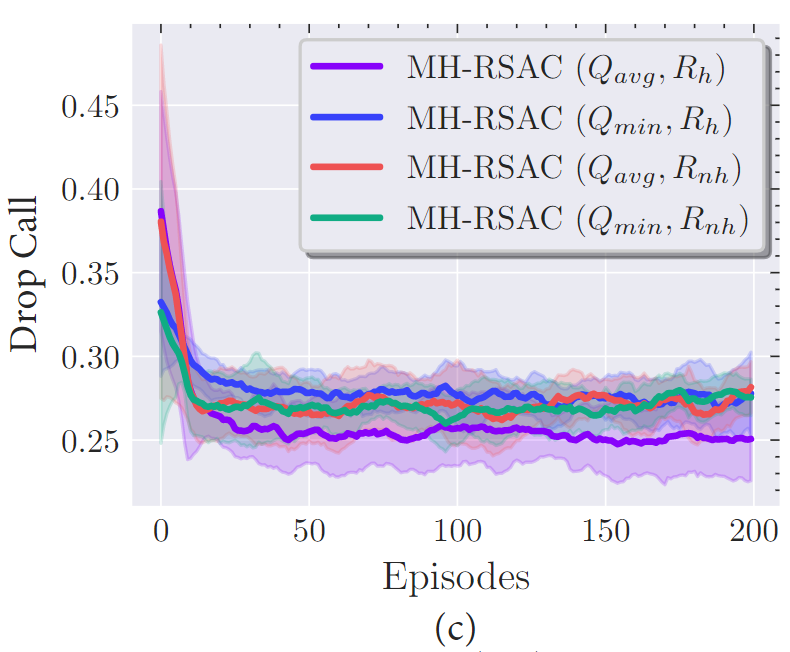 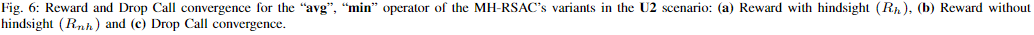 [Speaker Notes: We present the performance results of our proposed scheme in terms of convergence, flow satisfaction per interface and Drop Call.Figure 6 shows the convergence behavior of the U2 scenario for the SAC variants proposed in this work. The figures that depictthe scenario U1 are not shown in this work, as they show similar information. Figure 6 (a) shows how the “avg” operator outperformsthe “min” operator when the reward with hindsight is considered. Conversely, the previous behavior does not repeat when the rewardswithout hindsight are utilized as shown in Fig. 6 (b). Finally, we showthe convergence in terms of Drop Call for the four variants in Fig. 6(c) where the best convergence is achieved when the “avg”operatorwith rewards with hindsight are used. The previous results confirmthat the goal rewards strategy proposed in this work affects positivelyto the learning process in non-Markovian scenarios.]
September 2023
Simulations results
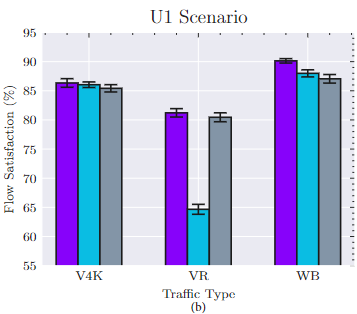 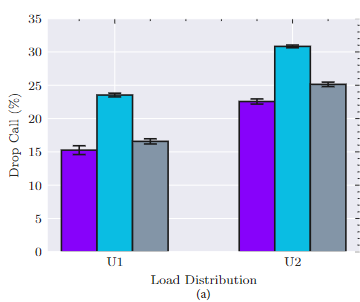 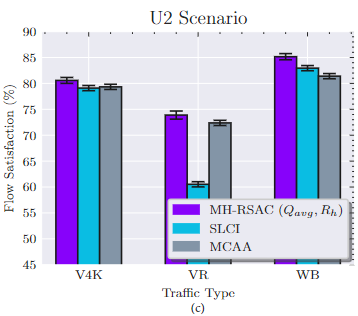 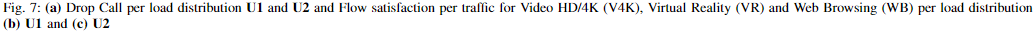 Pedro Riviera (University of Ottawa)
September 2023
Conclusions
We have presented a Soft-Actor Critic (SAC) Reinforcement Learning (RL) named Multi-Headed Recurrent Soft-Actor Critic (MH-RSAC) that is capable to perform traffic allocation in Multi-Link Operation 802.11be networks:

We have used two main techniques to reduce the non-Markovian behavior of the scenario that involve the usage of Long Short-Term Memory (LSTM) neural networks and rewards with hindsight. 

We have compared the proposed RL algorithms in terms of convergence and observed the best performance for the case of the MH-RSAC with “avg” operator and utilization of rewards with hindsight, MH-RSAC (Qavg, Rh). 

Results have showed that MH-RSAC (Qavg, Rh) outperforms in terms of TDR the Single Link Less Congested Interface (SLCI) baseline with an average gain of 34.2% and 35.2% and the Multi Link Congestion-aware Load balancing at flow arrivals (MCAA) baseline with 2.5% and 6% in the U1 and U2 proposed scenarios, respectively. 

Results have showed an improvement of the MH-RSAC scheme in terms of FS of up to 25.6% and 6% for the SCLI and MCAA, respectively.
Pedro Riviera (University of Ottawa)
September 2023
Thank you!
Email: pitur008@uottawa.ca
Pedro Riviera (University of Ottawa)
September 2023
References
[1] P. E. Iturria-Rivera and M. Erol-Kantarci, “Competitive Multi-Agent Load Balancing with Adaptive Policies in Wireless Networks,” in IEEE
19th Annual Consumer Communications & Networking Conference (CCNC), 2022, pp. 796–801.
[2] T. Haarnoja, A. Zhou, P. Abbeel, and S. Levine, “Soft actor-critic: Off policy maximum entropy deep reinforcement learning with a stochastic actor,” in 35th International Conference on Machine Learning (ICML),  2018.
[3] S. Zhao, H. Abou-zeid, R. Atawia, Y. S. K. Manjunath, A. B. Sediq, and X.-P. Zhang, “Virtual Reality Gaming on the Cloud: A Reality Check,” pp. 1–6, 2021. 
[4] A. Lopez-Raventos and B. Bellalta, “IEEE 802.11be Multi-Link Operation: When the best could be to use only a single interface,” in 19th
Mediterranean Communication and Computer Networking Conference (MedComNet), 2021.
[5] M. Carrascosa, G. Geraci, E. Knightly, and B. Bellalta, “An Experimental Study of Latency for IEEE 802.11be Multi-link Operation,” in
IEEE International Conference on Communications (ICC), 2022, pp. 2507–2512.
[6] A. Lopez-Raventos and B. Bellalta, “Dynamic Traffic Allocation in IEEE 802.11be Multi-Link WLANs,” IEEE Wirel. Commun. Lett.,
vol. 11, no. 7, pp. 1404–1408, 2022. 
[7] M. Yang and B. Li, “Survey and Perspective on Extremely High Throughput (EHT) WLAN — IEEE 802.11be,” Mobile Networks and
Applications, 2020. 
[8] M. Carrascosa-Zamacois, G. Geraci, L. Galati-Giordano, A. Jonsson, and B. Bellalta, “Understanding Multi-link Operation in Wi-Fi 7:
Performance, Anomalies, and Solutions,” 2022. [Online]. Available: https://arxiv.org/abs/2210.07695
[9] S. Fujimoto, H. Van Hoof, and D. Meger, “Addressing Function Approximation Error in Actor-Critic Methods,” in 35th International Conference on Machine Learning (ICML), 2018.
[10] H. Zhou, Z. Lin, J. Li, D. Ye, Q. Fu, and W. Yang, “Revisiting Discrete Soft Actor-Critic,” 2022. [Online]. Available: https://arxiv.org/abs/2209.
Pedro Riviera (University of Ottawa)